МКОУ Леушинская СОШ
Районный конкурс творческих проектов: «Моя альтернатива наркотикам»
Номинация: «Творческая разработка»

Организаторы акции:  9 «а» класс МКОУ Леушинской СОШ

Руководитель: Поливцева Ольга Юрьевна, 89003905791
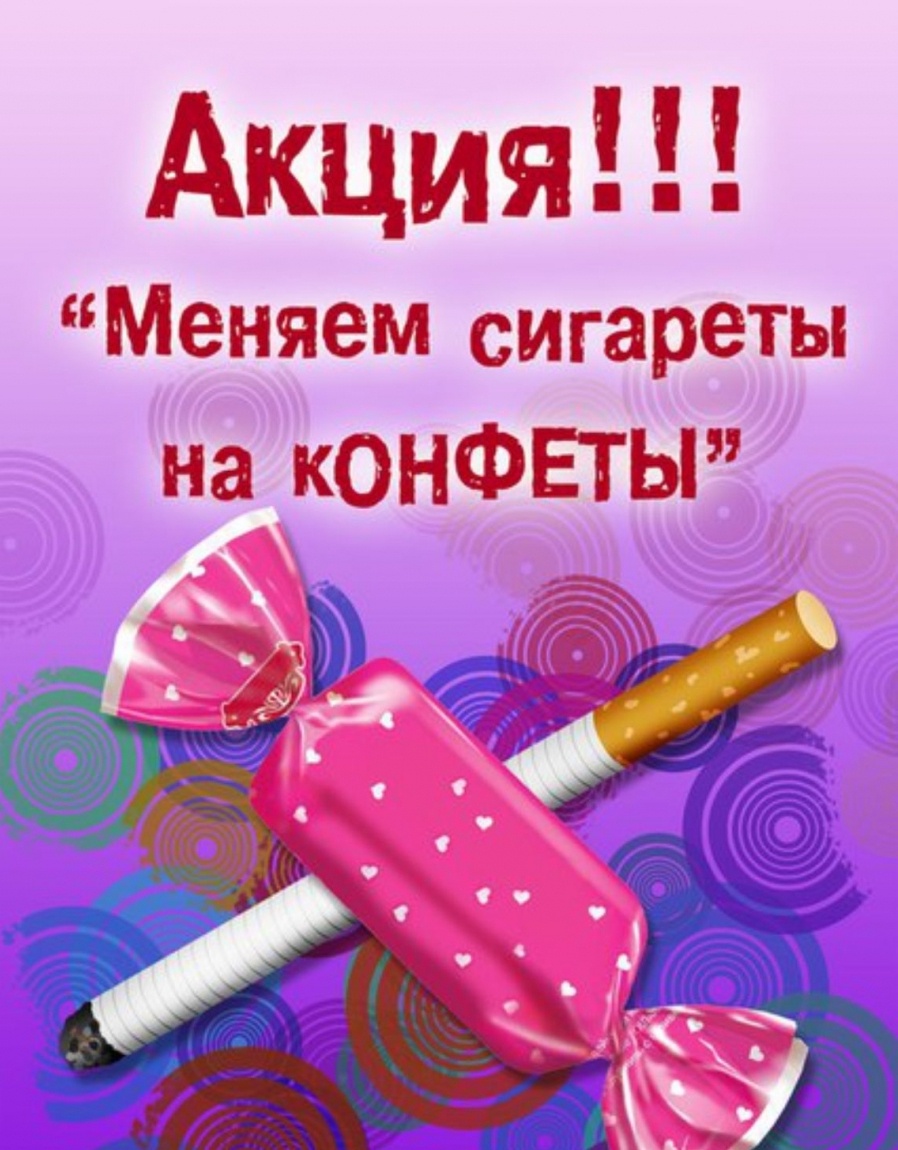 Девиз акции: Наша альтернатива наркотикам – здоровый образ жизни!
Представляем вашему вниманию: социально- значимую акцию: 
«Меняем сигареты на конфеты»
Организаторы: Кадетский 9 «А» класс
Аудитория: Учащиеся МКОУ Леушинская СОШ с 5-11 класс,
Жители с.Леуши, п.Лиственничный (17-65 лет)
Курение – одна из проблем 21 века.
Наш класс не остался в стороне. Мы проводим территориальную и школьную акцию “Меняем сигарету на конфету”. Любой прохожий и жителей нашего поселка мог обменять сигарету на конфету и отказаться от курения навсегда или хотя бы на один день.
Цель акции – Привлечь внимание населения Леушинской территории к проблеме курения,  рассказать о вреде курения для здоровья, призвать  курящих людей бросить эту вредную привычку  через тренинговый прием - обмен сигареты на конфету.
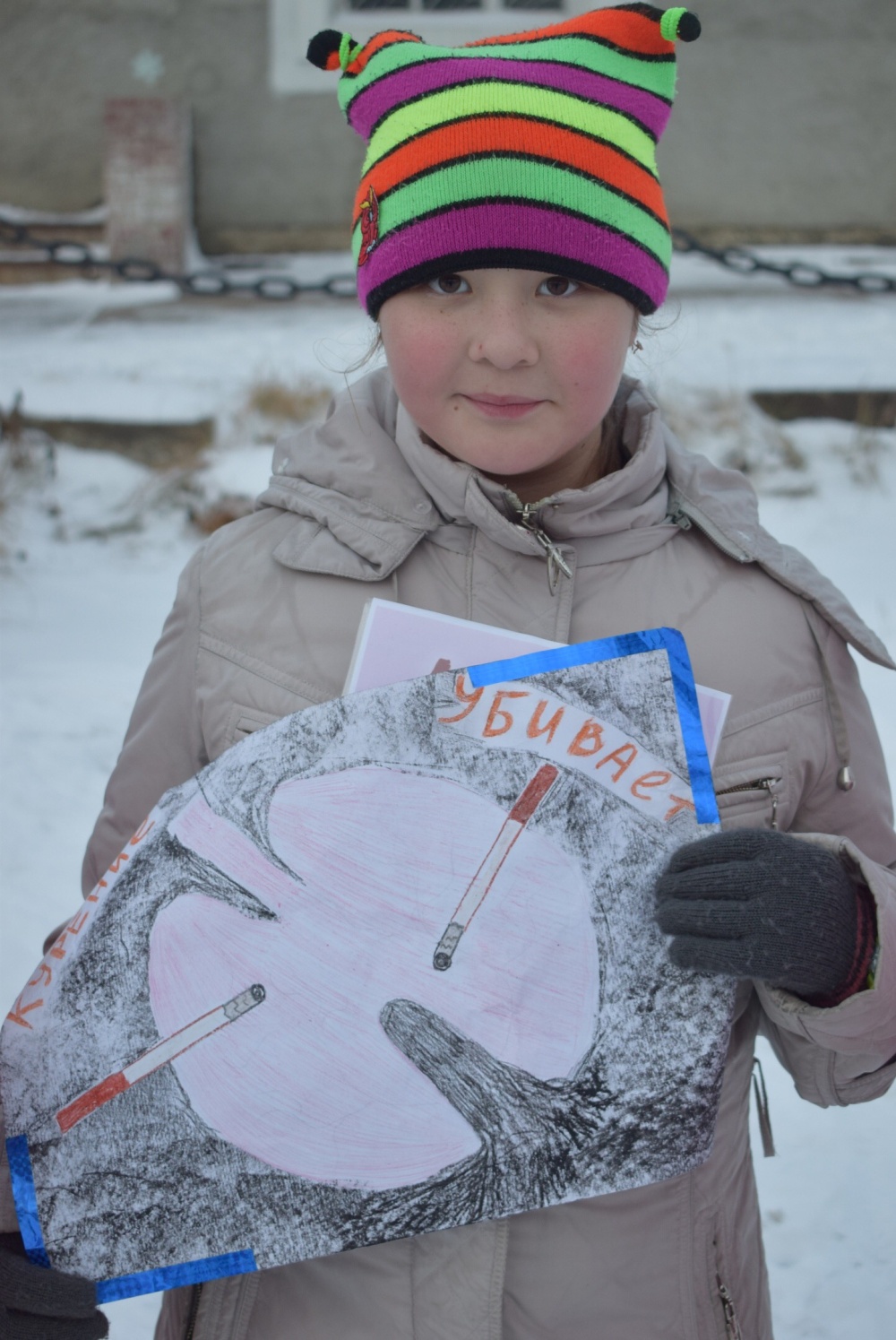 В центре нашего поселка, и в школе во время перемен, проходила  данная акция.  Нами был организован пункт обмена, так же нашим классом были розданы памятки о вреде курения. Таким образом, наша школа включилась в международную акцию «День отказа от курения»
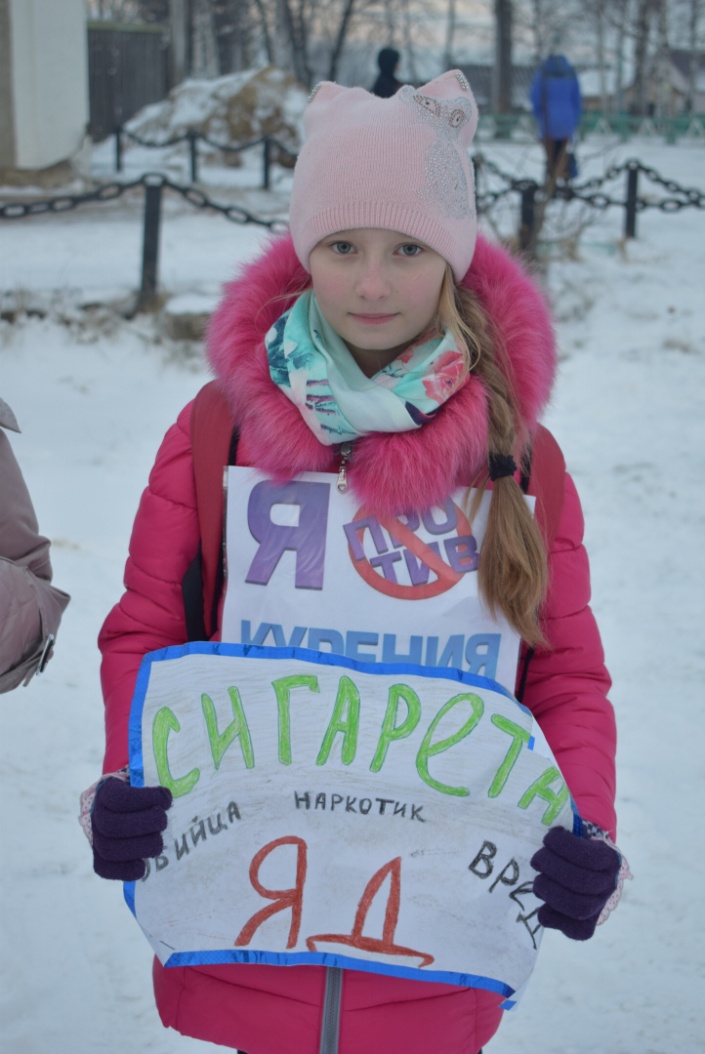 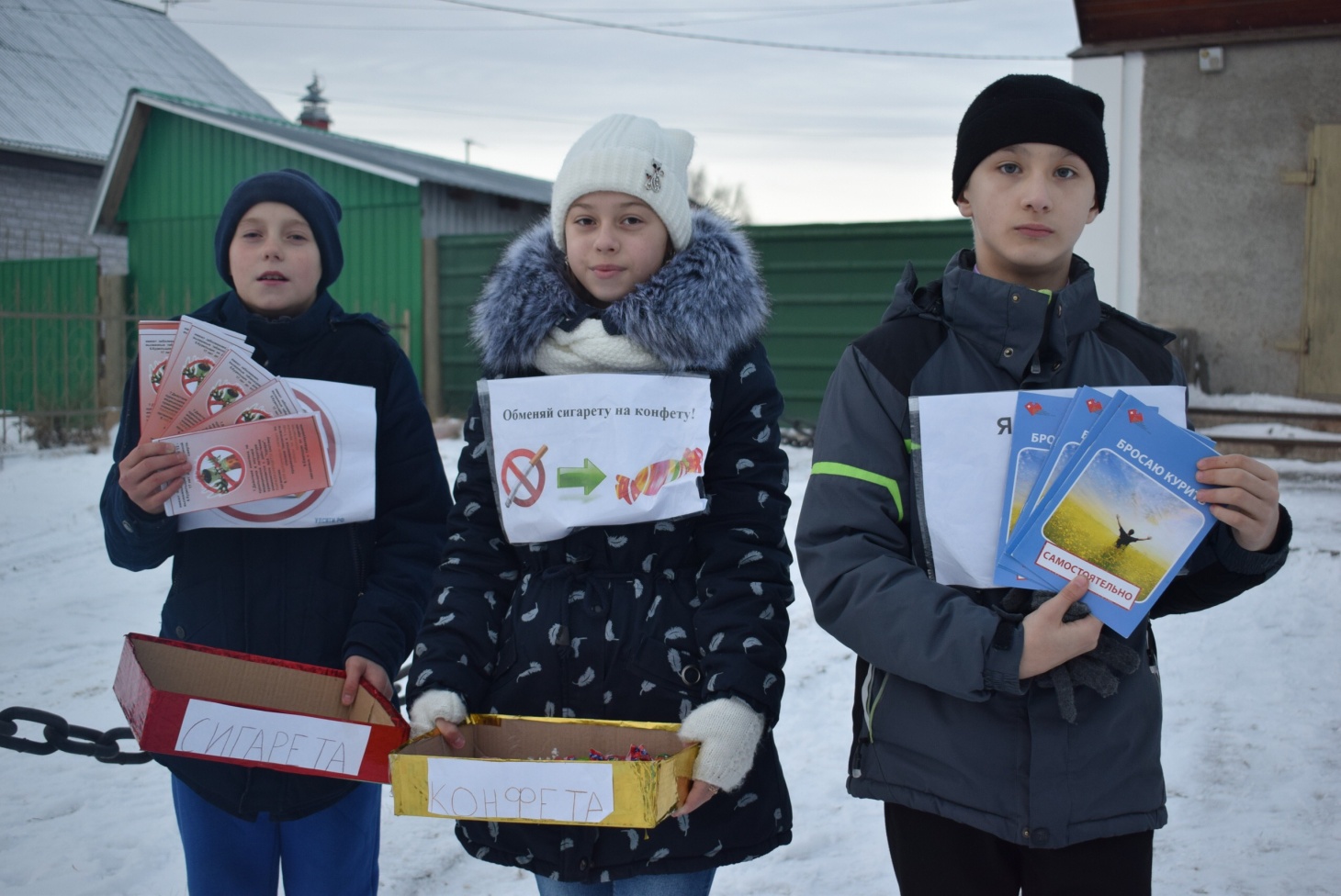 Смело идёт революция года!
Смело идёт революция века!Вперёд на борьбу с бедой человека!
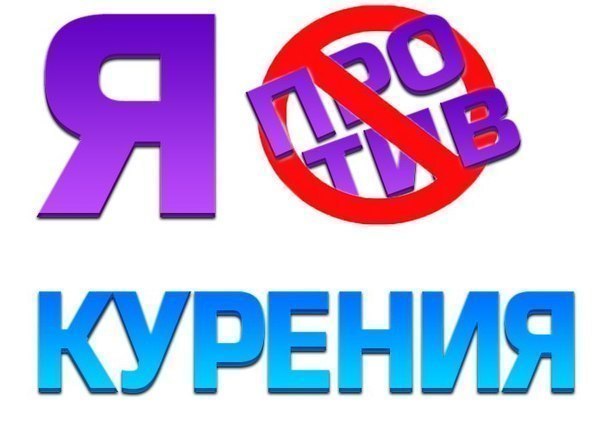 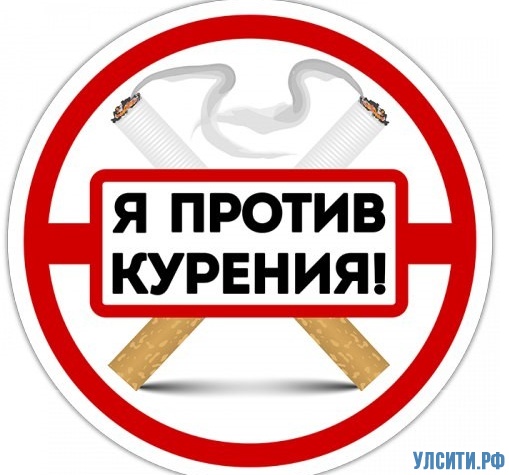 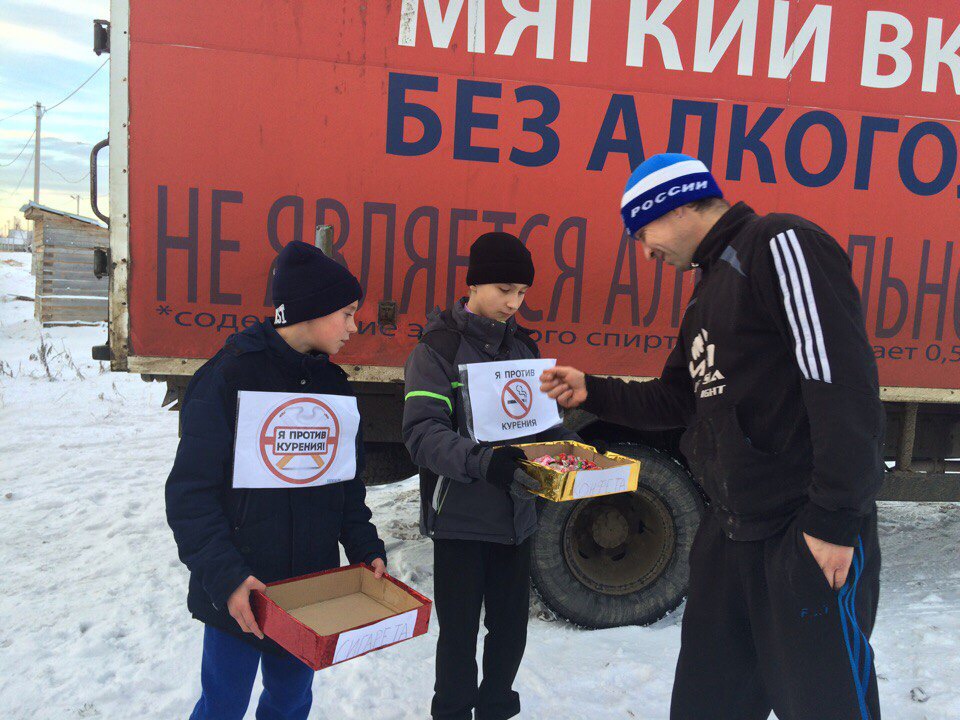 Брось сигарету! Табачный дым Полон химических ядов!
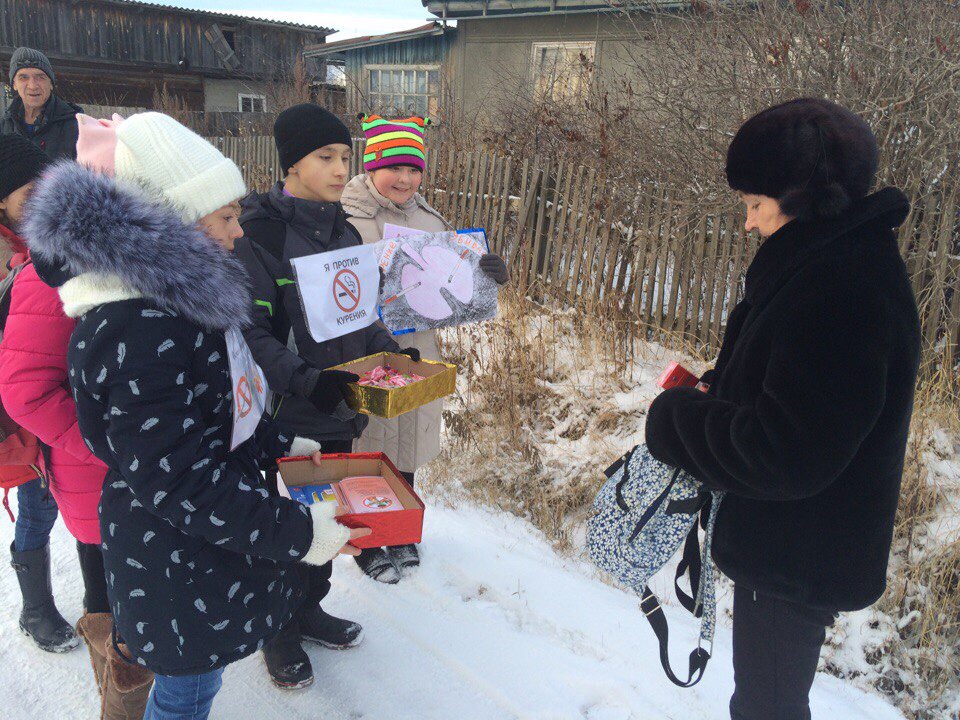 Брось сигарету – тебе говорим!Себя отравлять не надо!
В лёгких человека, выкуривающего в день пачку сигарет, оседает за год 1 литр табачной смолы!Даже при умеренном курении продолжительность жизни сокращается на 15 лет.
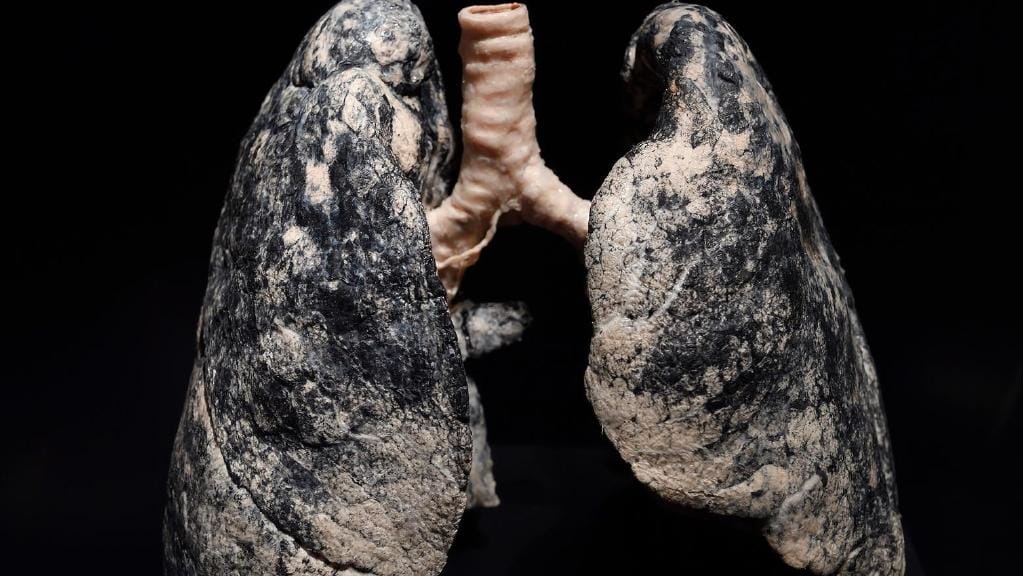 Шансы курильщика на получение рака лёгких в 10 раз больше, чем у некурящего человека!
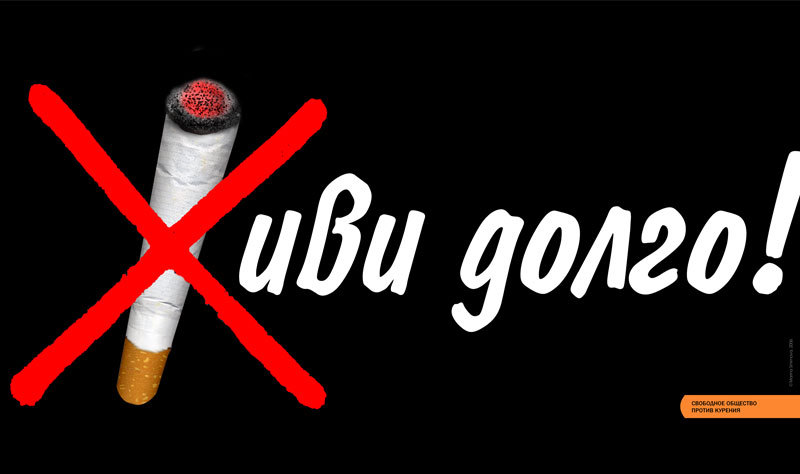 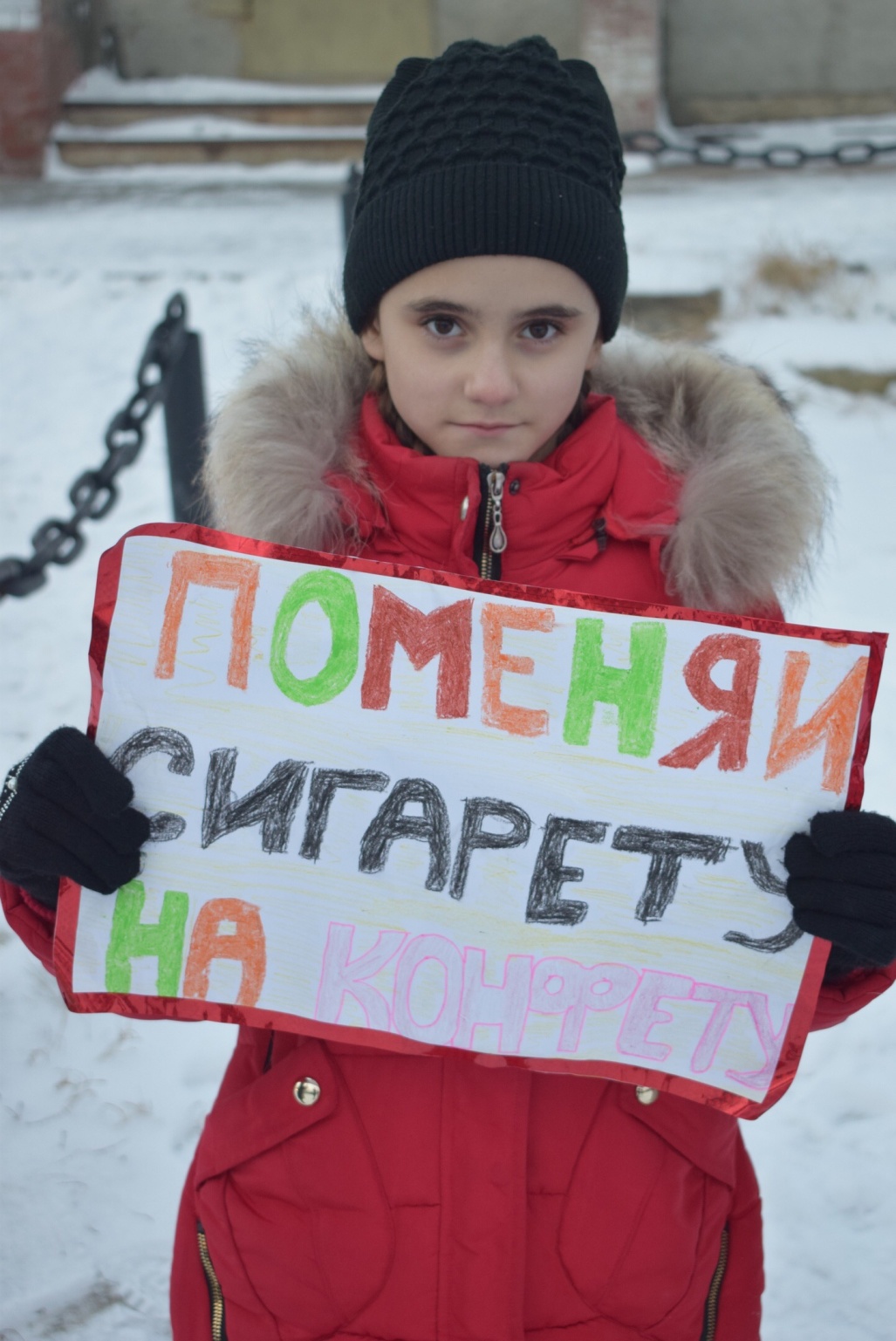 Нет! Не позволим, не дадим!Пороки злые победим!
Вы молоды, сильны, красивыИ в праве сами выбирать…
В здоровье долго жить счастливоИли в болезнях умирать.
А с кем ты – с нами или с ними?Подумай, прежде чем решить!
Тебе с пороками такими На свете долго не прожить!
Пока планета ещё жива!
Пока о зимах мечтают весны.Пусть сигареты и табак
         Нас не подкупят, братья и сёстры!         Пусть мирно спится под небом звёздным.
          Пока не поздно, пока не поздно!
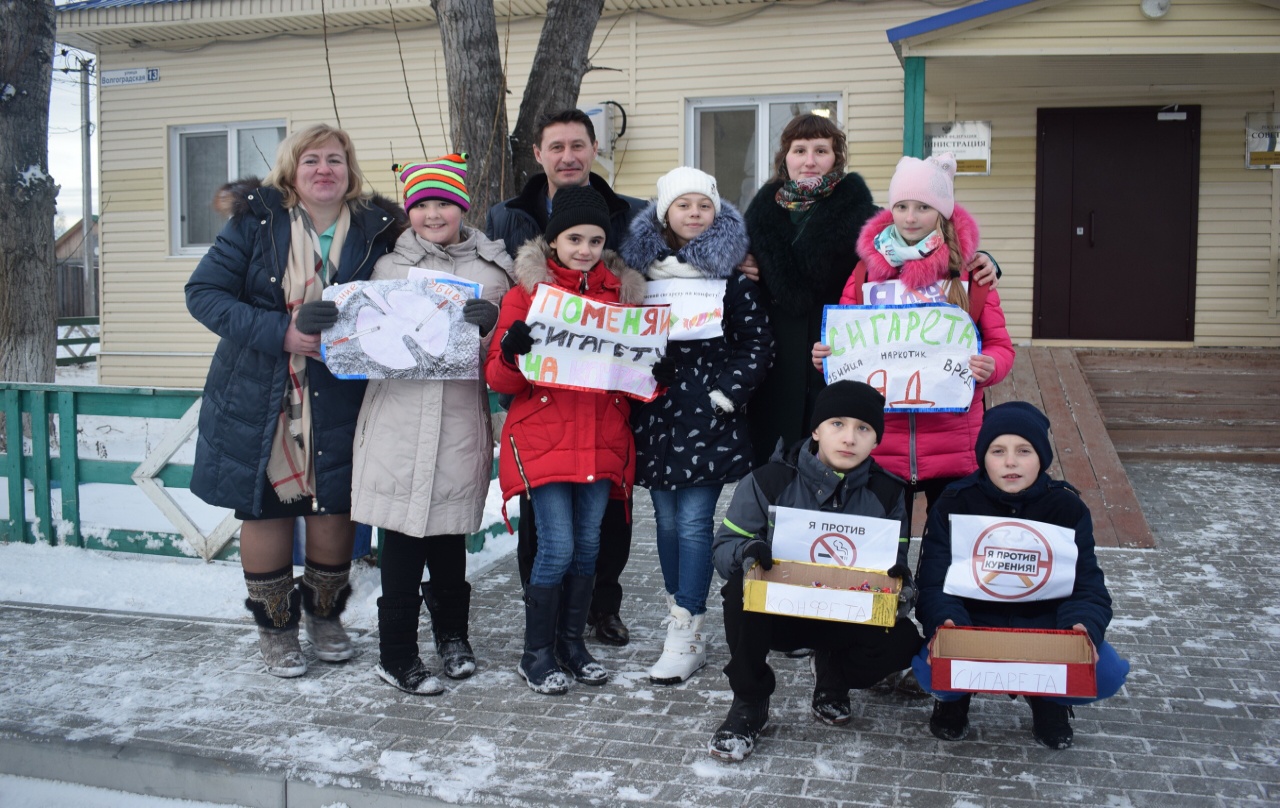 Итоги акции и эффективность:
В акции приняли участие 47 человек.
Из них 28 мужчины, 14 женщин, 5 подростков.
Реакция на акцию была положительная. Большинство прохожих с радостью меняли сигарету на конфету, но некоторые отказались. 
Количество обменянных сигарет составило  38 штук. 
Хотим эту акцию сделать традиционной! Ежегодно проводить в школе и родном поселке!
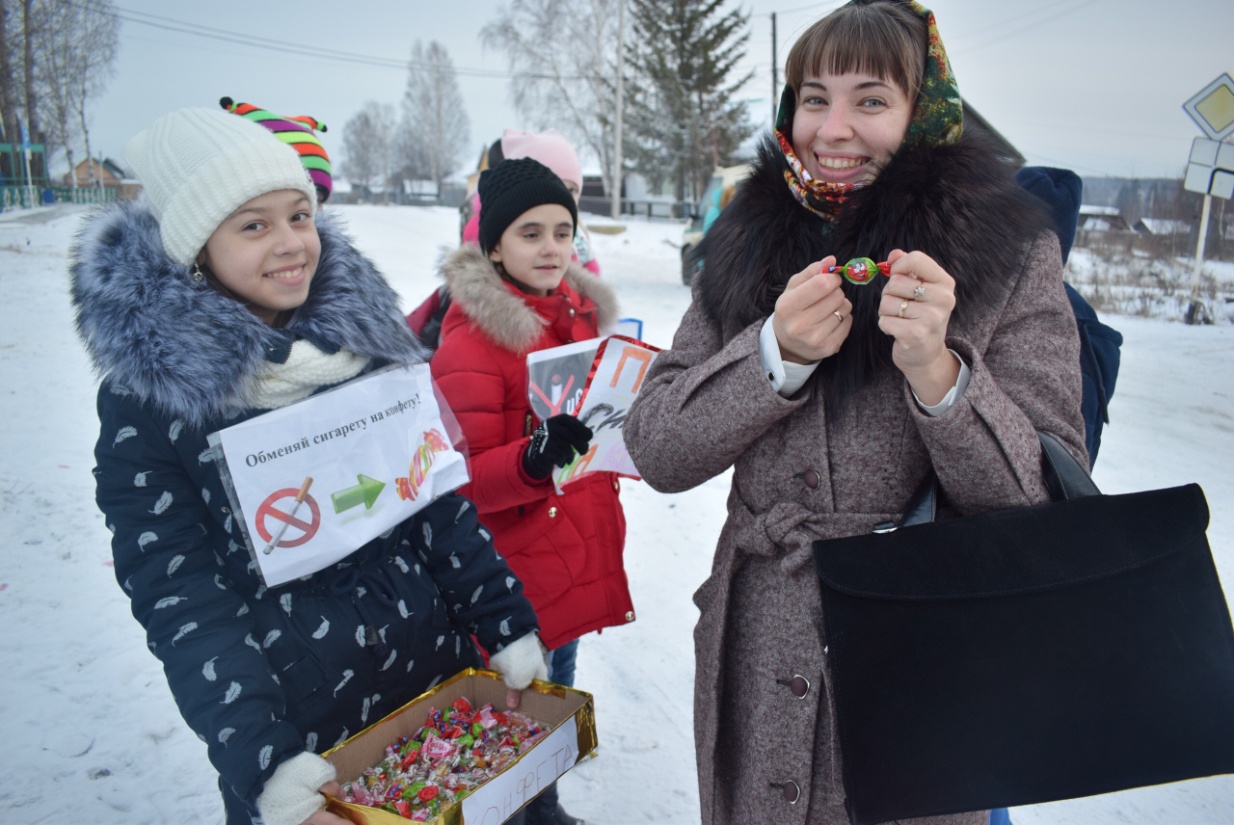 Мы за ЗОЖ!!!
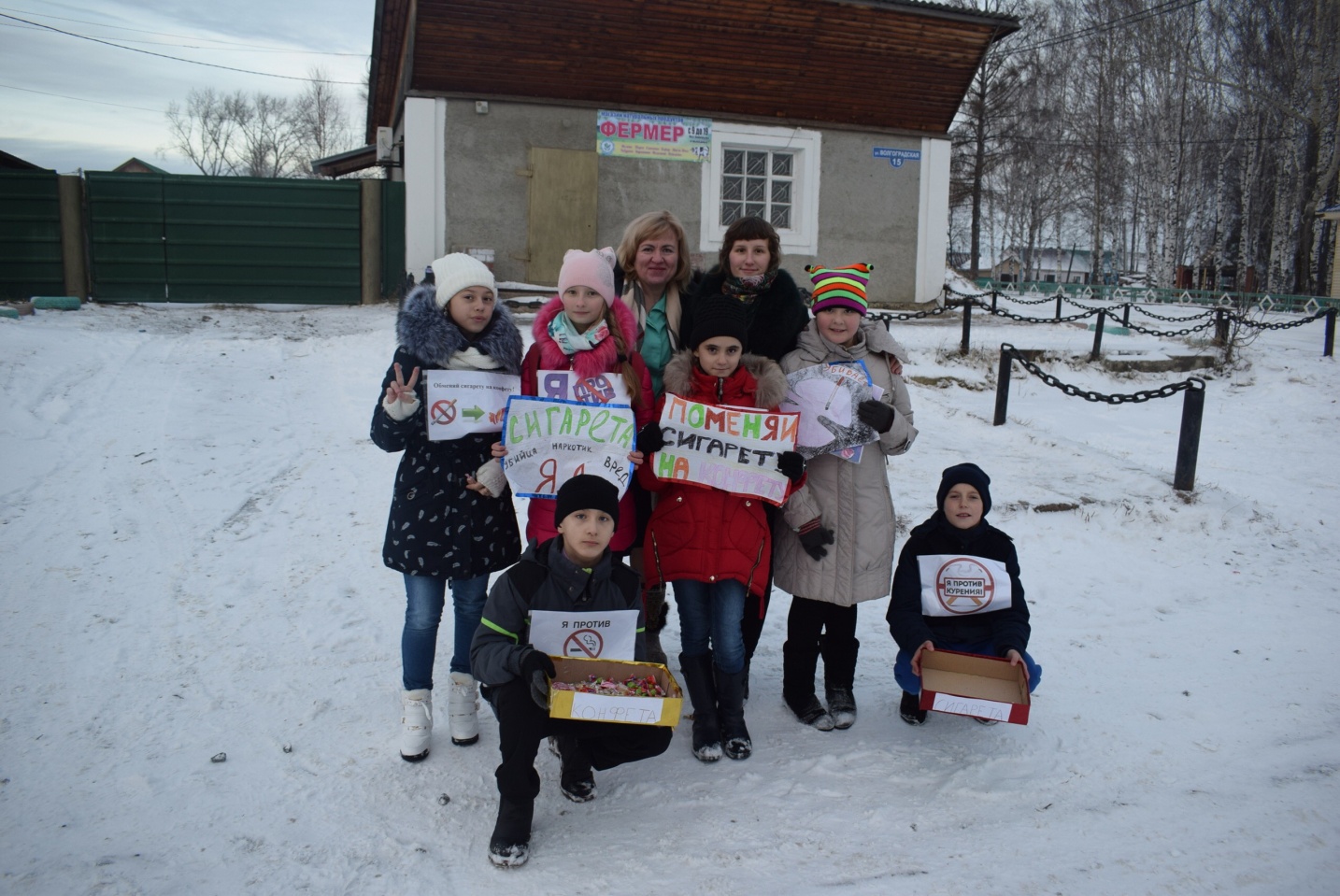 Мы против курения!!!
БЕРЕГИТЕ 
СВОЕ
 ЗДОРОВЬЕ!!!